TIẾNG VIỆT 4
Tập 2
Tuần 26
Trao đổi: Tình yêu 
quê hương, đất nước
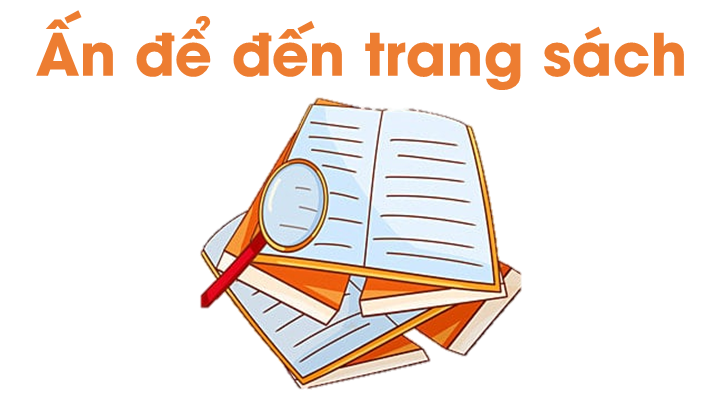 Em có đặc biệt yêu thích một chi tiết, hình ảnh hay nhân vật nào trong câu chuyện mà em đã từng đọc không?
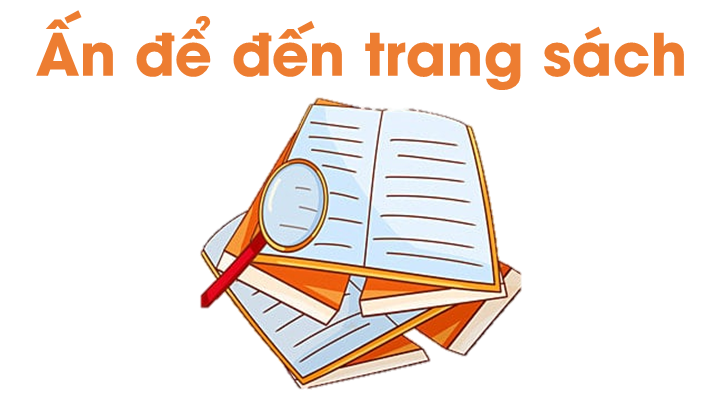 1. Chuẩn bị
Chọn 1 trong 2 đề sau
Đề 2: 
Trình bày ý kiến về biểu hiện của lòng yêu nước.
Đề 1: 
Phát biểu cảm nghĩ 
của em về một câu chuyện đã học ở Bài 14.
Đề 1: 
Phát biểu cảm nghĩ của em về một câu chuyện đã học ở Bài 14.
Gợi ý nội dung trao đổi:
Giới thiệu tên câu chuyện và chủ đề của câu chuyện.
Những chi tiết hay của câu chuyện.
Tham khảo
Ở bài 14, em được học một câu chuyện vô cùng ý nghĩa, đó chính là câu chuyện “Ngô Quyền đại phá quân Nam Hán”. Câu chuyện kể về Ngô Quyền, một vị tướng và cũng là một vị vua rất thông minh và tài trí. Nhờ tài mưu lược của ông, quân ta đã đánh thắng quân xâm lược Nam Hán do tướng Hoằng Tháo chỉ huy. Đối mặt với một đội quân hùng mạnh và đông đúc như thế, nhưng quân ta vẫn giành thắng lợi vẻ vang, không thiệt hại quá nhiều về người và của. Chiến thắng hào hùng ấy của Ngô Quyền đã chấm dứt giấc mộng đô hộ nước ta của giặc phương Bắc, mở ra thời kì độc lập lâu dài cho nước ta. Nhờ câu chuyện “Ngô Quyền đại phá quân Nam Hán” mà em được hiểu thêm về trận chiến trên sông Bạch Đằng lừng danh thuở nào. Và thêm yêu quý, kính trọng tài trí mưu lược hơn người của vị vua nổi tiếng Ngô Quyền.
Đề 2: 
Trình bày ý kiến về biểu hiện của lòng yêu nước.
Gợi ý nội dung trao đổi:
 Giới thiệu nội dung sẽ trình bày (theo đề bài).
 Nêu biểu hiện của lòng yêu nước.
Tham khảo
Khi nhắc đến nét đẹp truyền thống của dân tộc Việt, chúng ta không thể bỏ qua tình yêu nước sâu sắc. Yêu nước không chỉ là một khái niệm thể hiện tình cảm, mà nó còn đại diện cho sự gần gũi, tinh tế và đầy cảm hứng, dẫn nguồn từ niềm tôn trọng và sự trân trọng mà chúng ta dành cho những gì xung quanh, cho những người mà chúng ta yêu mến.
      Biểu hiện của tình yêu nước có mặt trong ý thức và hành động hằng ngày của mỗi người. Trong thời chiến, tình yêu nước tràn đầy sức sống cùng các cuộc khởi nghĩa, cùng với tinh thần sẵn sàng hi sinh tính mạng để cứu lấy đất nước.
Trong thời bình, mỗi người thể hiện tình yêu nước bằng cách chăm chỉ học tập, lao động và rèn luyện đạo đức với mong muốn tạo ra một cuộc sống tươi đẹp hơn cho bản thân, gia đình và dân tộc. Vậy lòng yêu nước đã được truyền từ thế hệ này sang thế hệ khác, trở thành nguồn năng lượng vô giá và sợi dây kết nối trái tim của những "con Lạc cháu Hồng", giúp chúng ta tạo ra những chiến công "lừng lẫy năm châu, chấn động địa cầu".
      Tình yêu nước của thế hệ trước đã tạo nên sự tin tưởng cho thế hệ sau. Mặc dù các thế hệ trẻ có thể sống và làm nghề tại nhiều nơi trên toàn thế giới, nhưng người Việt Nam vẫn giữ trong trái tim mình niềm tình yêu nước sâu sắc, để nhớ, để tôn vinh và cũng để muốn có thể làm gì đó cho đất nước yêu quý hình chữ S của Việt Nam.
2. Trao đổi
Trao đổi trong nhóm
Đề 1: 
Phát biểu cảm nghĩ của em về một câu chuyện đã học ở Bài 14.
Đề 2: 
Trình bày ý kiến về biểu hiện của lòng yêu nước.
Trao đổi trước lớp
Em thích phần trình bày của bạn nào? Vì sao?
Điều gì trong bài trình bày của bạn đó khiến em 
cảm thấy thú vị?
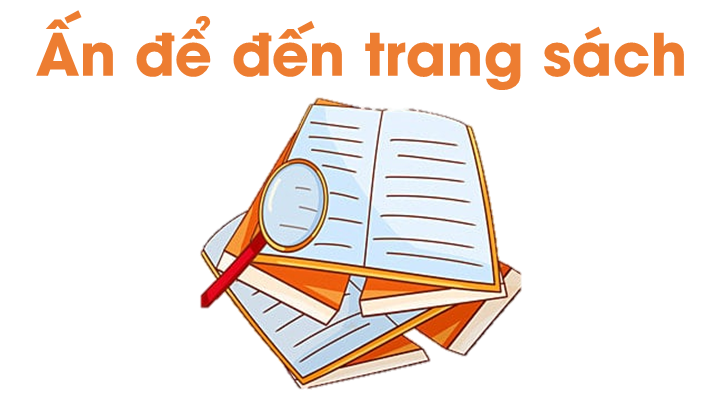 Chuẩn bị cho bài mới:
Bài đọc 4: Trường Sa
Ôn lại 
kiến thức đã học
Để kết nối cộng đồng giáo viên và nhận thêm nhiều tài liệu giảng dạy, 
mời quý thầy cô tham gia Group Facebook
theo đường link:
Hoc10 – Đồng hành cùng giáo viên tiểu học
Hoặc truy cập qua QR code
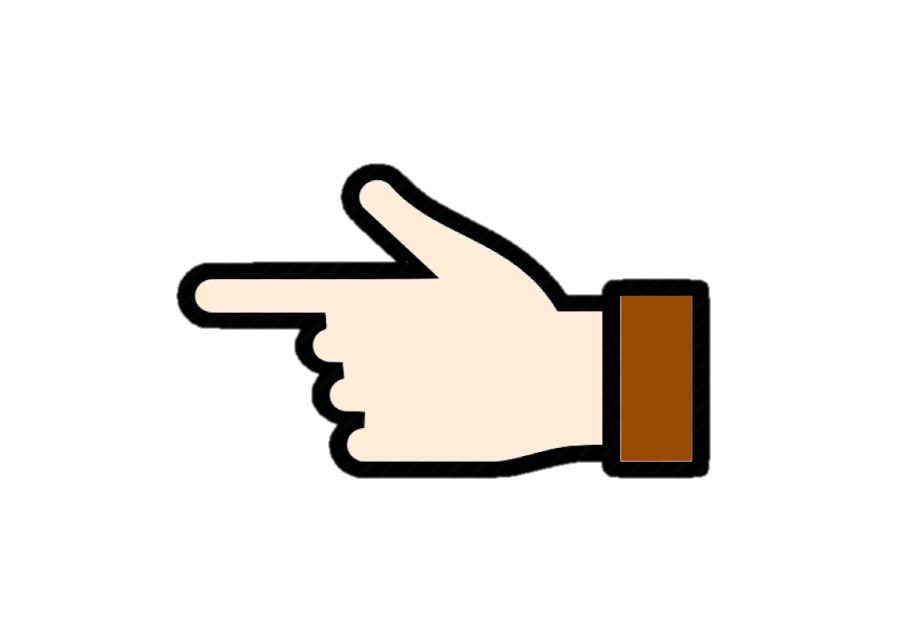 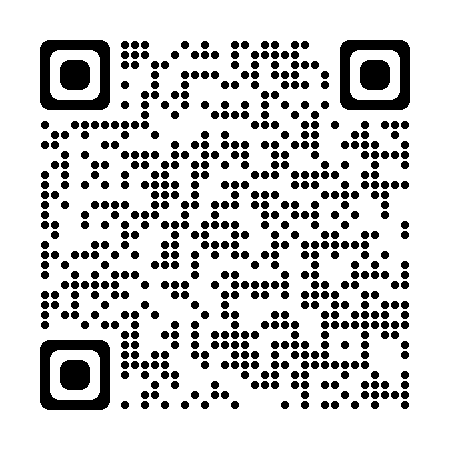